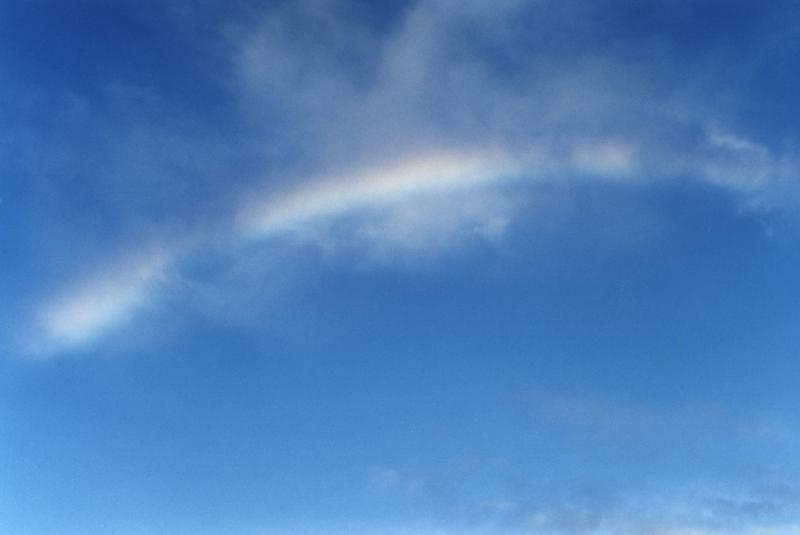 Corneal thickness profiles of normal and keratoconic eyes on the Pentacam tomography system
Mehdi Ghajarnia, MD
Mark Mifflin, MD
John A. Moran Eye Center
University of Utah
Salt Lake City, Utah
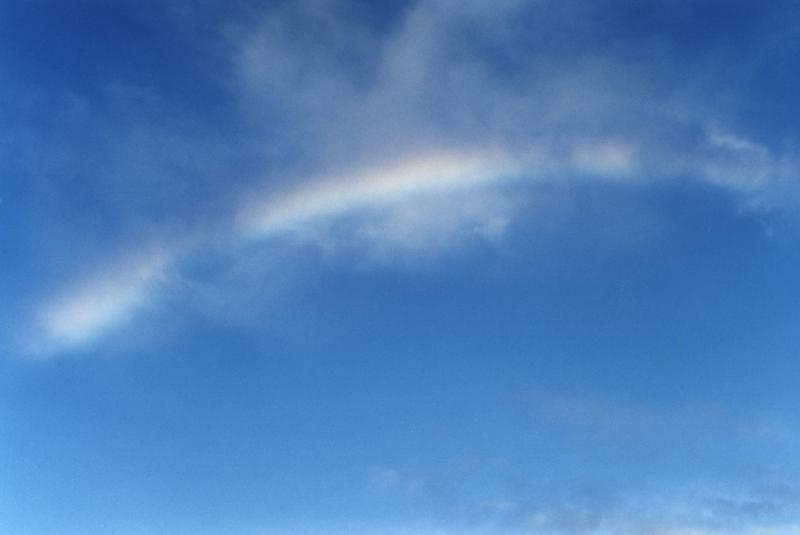 Recognizing Keratoconus:
Relatively common: 50 per 100,000
Presents puberty to 30s
Contraindication for refractive surgery 
Forme Fruste KCN is relative contrindication
Classic signs on biomicroscopy 
            & retinoscopy 
	
      Topography guided diagnosis:

          -Rabinowitz-McDonnell inferior-superior 
          dioptric asymmetry (I-S value)
         -KISA % based on
          central keratometry
          I-S value
          AST index- quantifies regular corneal astigmatism
          skewed radial axis index – measure of irregular astigmatism
 
        -Klyce-Maeda Expert System of Tomey TMS-1 instrument 

2-5% of potential refractive patients have features of keratoconus.

Discriminating features are needed to exclude those with KCN and forme fruste KCN to avoid surgically induced ectasia.
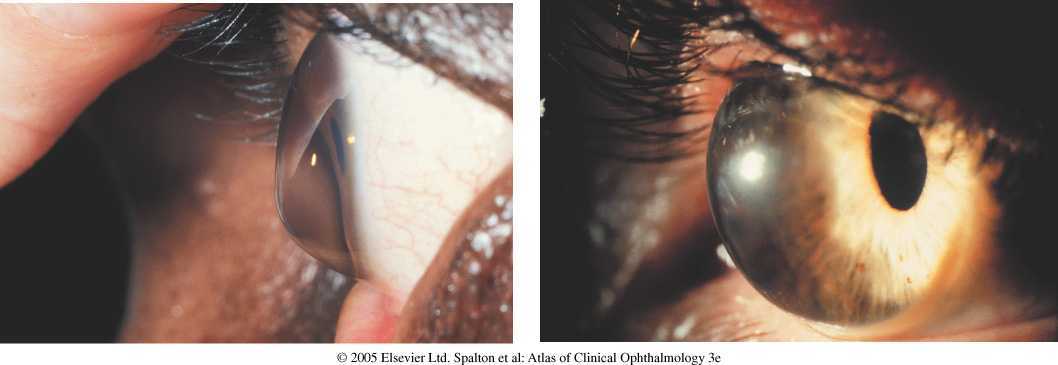 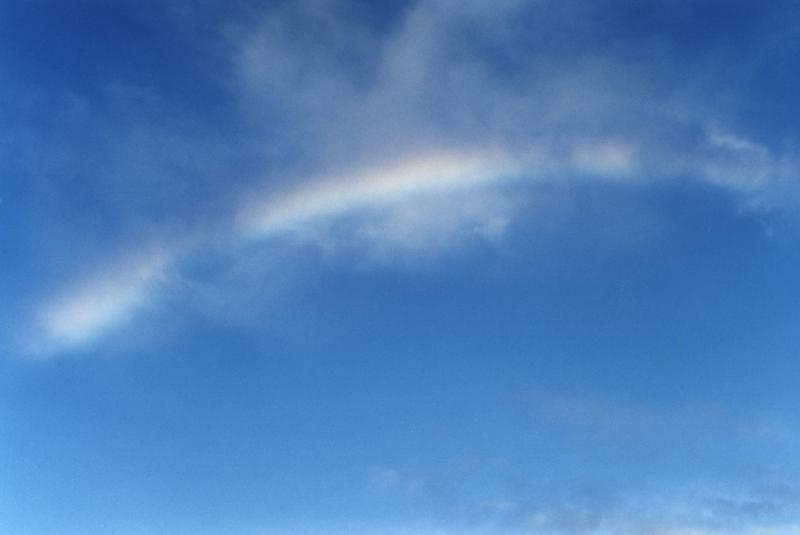 Recognizing Keratoconus & Forme Fruste in refractive candidates
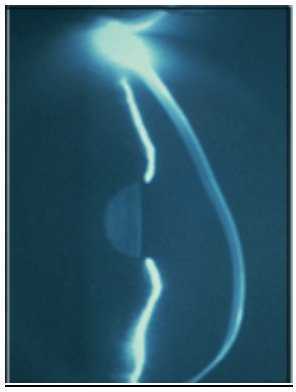 Tomography guided:

Pflugfelder et al. used Orbscan to 
    differentiate normal vs. keratocnics
    by defining:
 -corneal thickness  index (CTI)
 -discrimination function-1 (DF1)

Ambrosio et al. used Pentacam
   to describe differences between
   normals & keratoconics using:
   -corneal thickness spatial profile
   -corneal volume distribution
   -percent increase thickness/volume
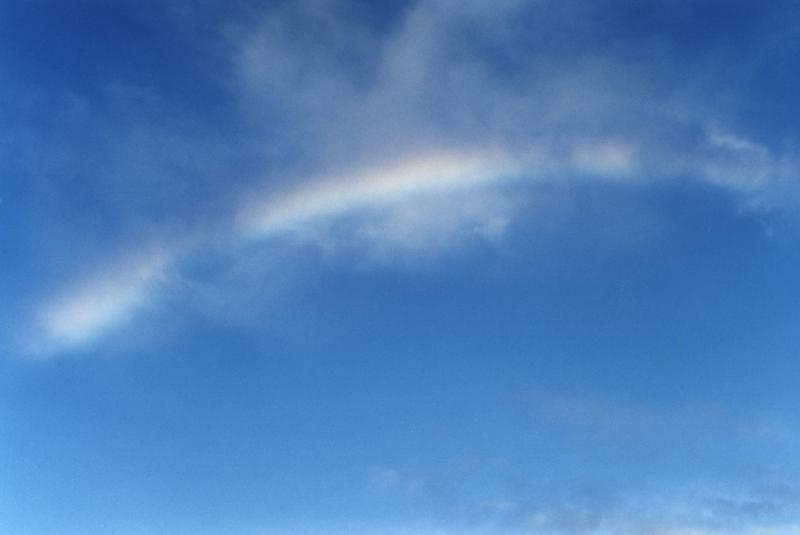 Pentacam Tomography Unit
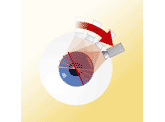 Scheimpflug imaging
Rotational camera
2 seconds used to capture all images
12-50 single images compiled; 25,000 elevation points measured
Creates topographic and thickness profiles
Best fit sphere concept used to create “float” maps of the anterior and posterior surface
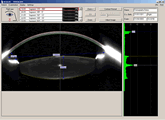 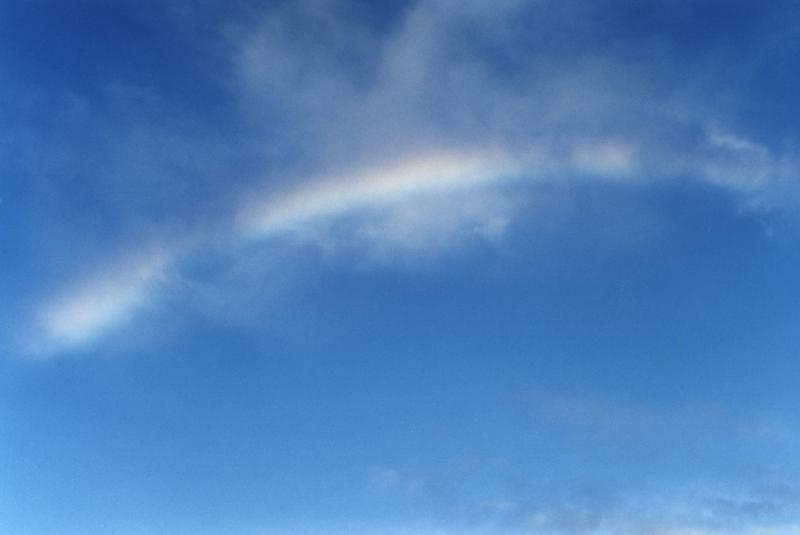 Pentacam Study Goals:
Is there a difference between keratoconus patients versus normals with respect to:
Superior-Inferior corneal thickness ratio & difference
Central-Inferior corneal thickness ratio
Posterior best fit sphere
Volume at 3, 5, and 7 mm zones
Establish statistical normals for Pentacam
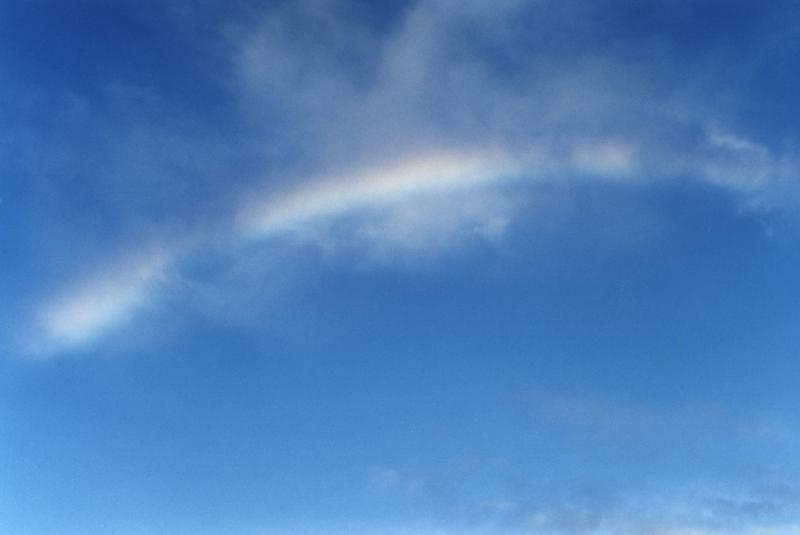 Results:
KCN group: 
48 eyes of 27 patients
Mean age: 42.9
Control group: 
51 eyes of 26 normals
Mean age: 40.8
Steepest K (Diopters):
KCN: 58.5  +/-9.0 
Control: 47.5 +/-1.76 
Thinnest corneal thickness (microns):
KCN: 456 +/-56 
Control: 546 +/-36 
In 83% of keratoconic eyes the cone/point of maximal thinning was found in the inferior temporal quadrant. 
Best fit sphere (Back Elevation):
 KCN: 6.05 +/-0.96 
Control: 6.47 +/-0.33
Sample of Pentacam study from a normal patient used for data collection in this study. Volume data was collected from the keratoconic evaluation display.
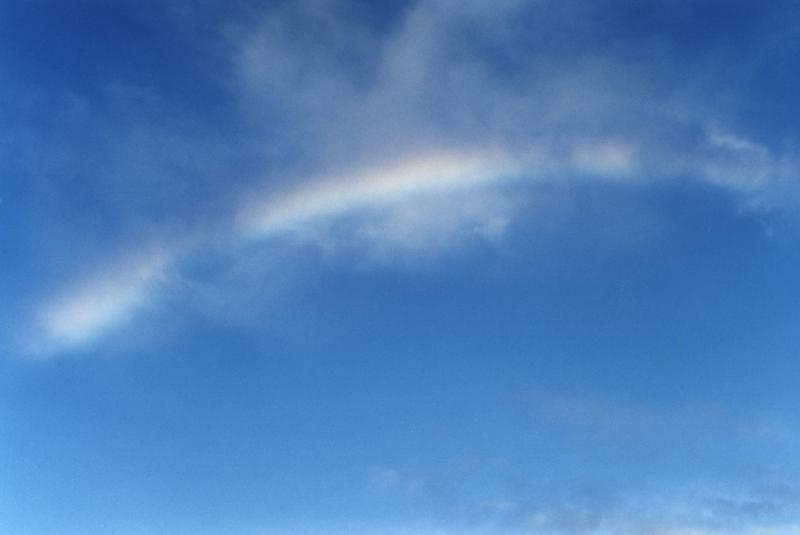 Results:
Ratio of Superior to Inferior Corneal Thickness:
KCN: 1.15 +/-0.12
Control: 1.07 +/-0.03      p<0.001
Difference between Superior to Inferior Corneal Thickness    (in microns):
KCN: 76.3 +/-56.3 
Control: 43.7 +/-25.4      p<0.001
Central to Inferior thickness ratio:
KCN: 0.90 +/-0.12
      Control: 0.89 +/-0.04       p=0.65
Thickest to thinnest corneal thickness ratio:
KCN: 1.62 +/-0.25 
Control: 1.41+/-0.12       p<0.001
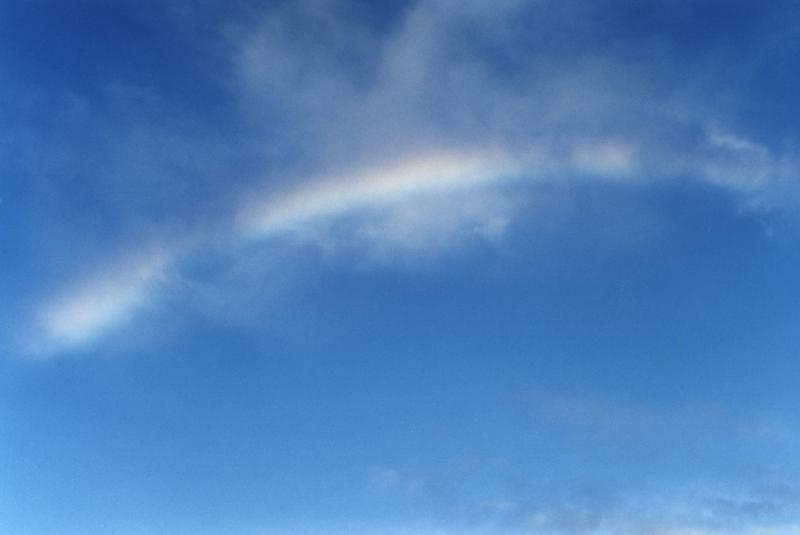 Average Corneal Thickness Profiles of NL & KCN Patients (microns)
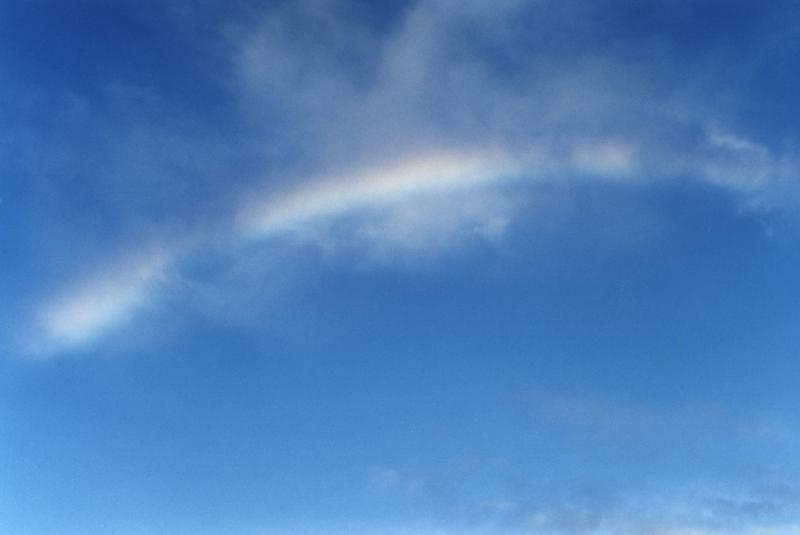 Pentacam Volume Parameters: Normals vs. KCN
*  p<0.001
t  P=0.001
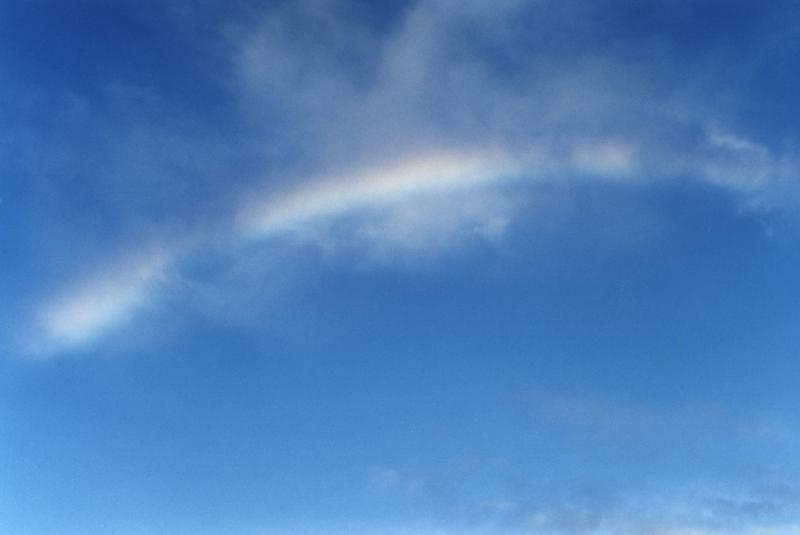 Pentacam Study Conclusions:
Using the Pentacam tomography system, characteristic patterns of keratometry & thickness were described in a normal & keratoconic patient population.  These were consistent with past observations using other technologies.  
 Notably, the superior to inferior corneal thickness relationship (S/I) was accentuated in keratoconic eyes & statistically significant.
 Contrary to previous findings with Orbscan tomography, no significant difference was found in the central to inferior C/I ratio between these groups.  
Volume measurements from the Pentacam system may also be helpful in differentiating keratoconic corneas.
Screening value may be limited because of high variance in the KCN group.  Sub-grouping KCN patients with regards to severity may improve analysis  & provide more useful information in screening out forme fruste KCN patients from refractive surgery.
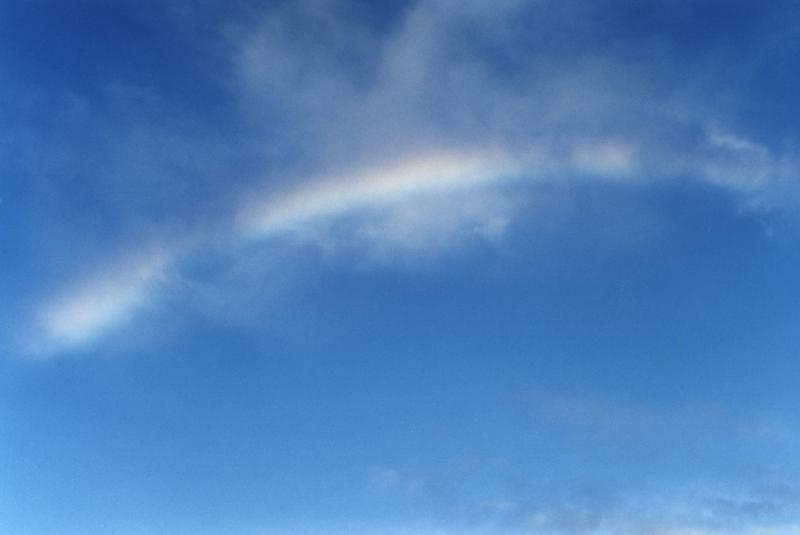 References:
1. Pflugfelder SC, Zuguo L, Feuer W, Verm A. Corneal thickness indices discriminate between keratoconus and contact lens-induced corneal thinning.  Ophthalmology 2002;109(12):2336-41.
2. Rabinowitz YS. McDonnell PJ.  Computer-assisted corneal topography in keratoconus.  Refractive and Corneal Surgery 1989;5(6):400-408.

3. Rao SN, Raviv T, Majmudar PA, Epstein RJ. Role of Orbscan II in screening keratoconus suspects before refractive corneal surgery.  Ophthalmology 2002 109(9):1642-6.

4. Ambrosio R Jr, Alonso RS, Luz A, Coca Velarde LG. Corneal-thickness spatial profile and corneal-volume distribution: tomographic indices to detect keratoconus. J Cataract Refract Surg 2006 32(11):1851-9.